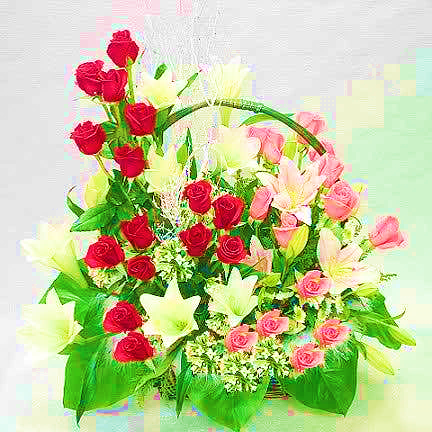 স্বাগতম
শিক্ষক পরিচিতি
মোঃ রফিকুল আলম সরকারপ্রভাষক,রসায়ন বিভাগ
নাগেশ্বরী মহিলা কলেজ, কুড়িগ্রাম।
ID: rafiqulalam.nmc
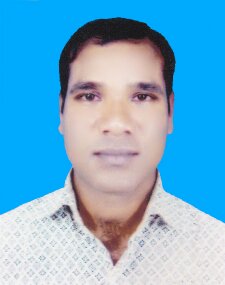 পাঠ পরিচিতি
শ্রেণিঃ দ্বাদশ
বিষয়ঃ রসায়ন ২য় পত্র
অধ্যায়ঃ ১ম(পরিবেশ রসায়ন)
পাঠ শিরোনামঃ গ্যাসের সূত্রসমুহ
আজকের পাঠঃ বয়েলের সূত্র
পূর্বজ্ঞ্যান যাচাই
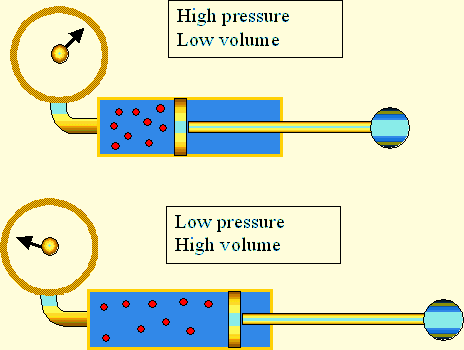 শিখনফল
এই পাঠ শেষে শিক্ষার্থীরা ...
১। বয়েলের সূত্র বলতে পারবে।
২। গ্যাসের সংকোচন ও সম্প্রসারনের উপর চাপের প্রভাব ব্যখ্যা করতে পারবে ।
৩। বয়েলের সূত্রের প্রয়োগ লিখতে পারবে।
বয়েলের সূত্র
স্থির তাপমাত্রায় নির্দিষ্ট ভর কোনো গ্যাসের আয়তন উহার উপর প্রযুক্ত চাপে ব্যাস্তানুপাতিক।
   অর্থাৎ তাপমাত্রা স্থির রেখে নির্দিষ্ট ভর বিশিষ্ট কোনো গ্যাসের উপর চাপ যতগুণ বৃদ্ধি করা হবে উহার আয়তন ততগুণ কমে যাবে। আবার চাপ যতগুণ কমানো হবে আয়তন ততগুণ বৃদ্ধি পাবে।
নিচের চিত্রটি লক্ষ্য কর-
চাপ
চাপ
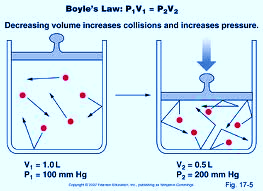 বয়েলের সূত্রের গাণিতিক প্রকাশ
যদি কোনো গ্যাসের নির্দিষ্ট ভরের আয়তন V এবং চাপ P হয় বয়ের সূত্রের গাণিতিক রুপ হবে -
এখানে তাপমাত্রা,
T = স্থির।
বয়েলের সূত্রের ব্যাখ্যা
ধ্রুব তাপমাত্রায় চাপ ও আয়তনের সম্পর্ক
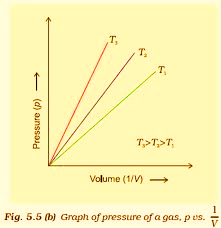 আয়তন (V)
একক কাজ
জোড়ায় কাজ
V বনাম P লেখচিত্র কেমন হবে?
দলীয় কাজ
PV বনাম P লেখচিত্র অংকন কর।
মুল্যায়ন
১। বয়েলের সূত্র কী?
২। V বনাম P লেখচিত্র কেমন হবে?
৩। PV এর মান কেমন হয়?
বাড়ীর কাজ
V বনাম P লেখচিত্র অংকন করে ব্যাখ্যাসহ লিখে নিয়ে আসবে।
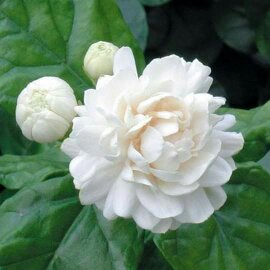 ধন্যবাদ